EDI Key Dates 2023
(Non-Religious)
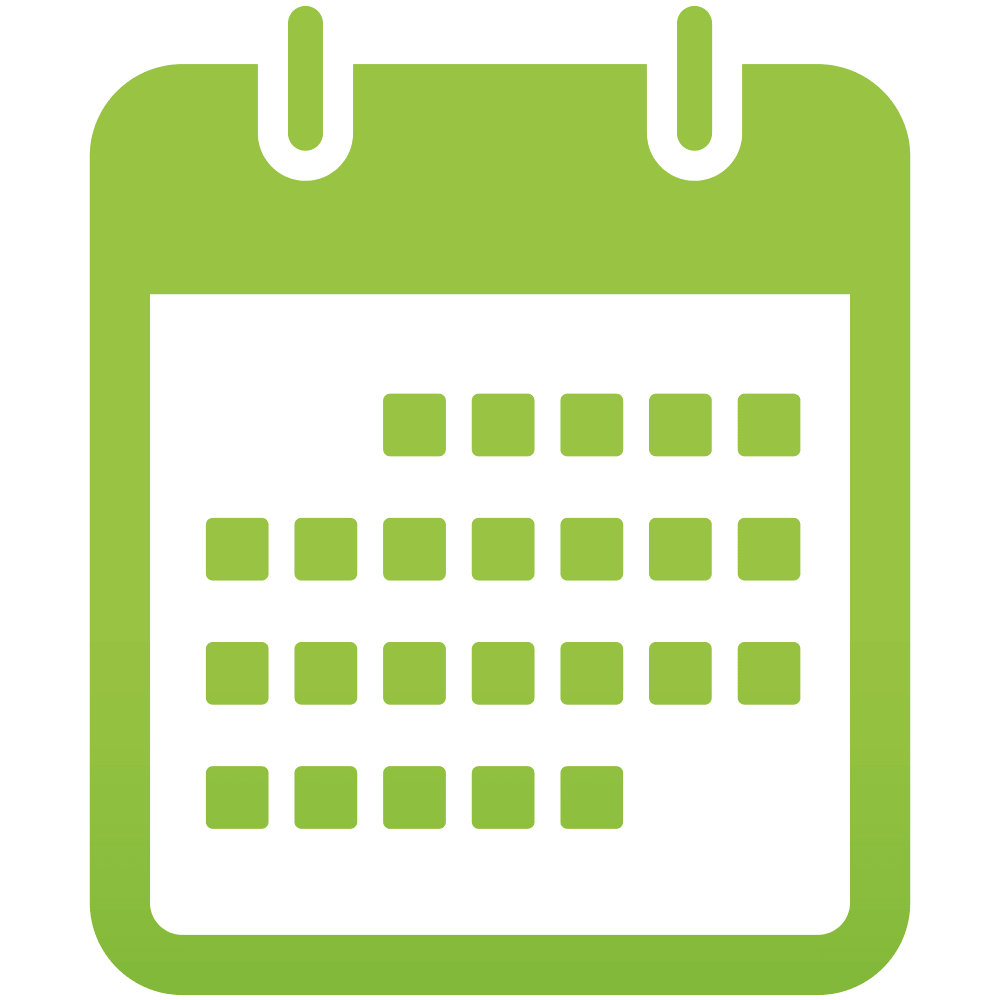 Inclusion Team
EDI Key Dates 2023 (Non-Religious)
January
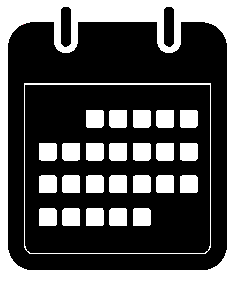 1 January -> New Year’s Day / Hogmanay
4 January -> World Braille Day
15 January -> World Religion Day
22 January -> Chinese New Year
27 January -> Holocaust Memorial Day
2
EDI Key Dates 2023 (Non-Religious)
February
LGBTQ+ History Month
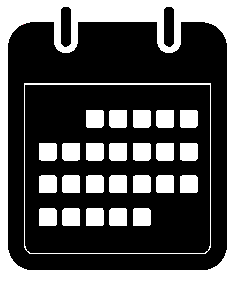 4 February -> World Cancer Day
6-12 February -> Sexual Abuse & Sexual Violence Awareness Week
6-12 February -> Race Equality Week
6-12 February -> National Apprenticeship Week
3
EDI Key Dates 2023 (Non-Religious)
March
Women’s History Month
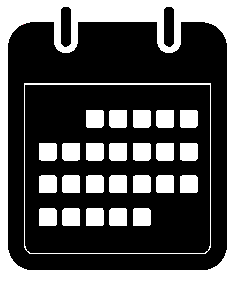 3 March -> Employee Appreciation Day
6-11 March -> National Careers Week
8 March -> International Women’s Day
13-19 March -> Neurodiversity Celebration Week
19 March -> Mother’s Day UK



20 March -> International Day of Happiness
21 March -> International Day for the Elimination of Race Discrimination
21 March -> World Down Syndrome Day
23 March -> National Day of Reflection
31 March -> Transgender Day of Visibility
4
EDI Key Dates 2023 (Non-Religious)
April
Stress Awareness Month

World Autism Acceptance Month
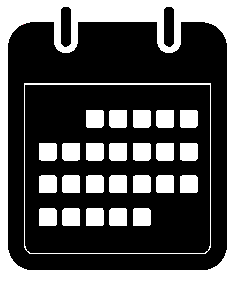 2 April -> World Autism Awareness Day
7 April -> World Health Day
8 April -> International Romani Day
23 April -> Lesbian Visibility Day
5
EDI Key Dates 2023 (Non-Religious)
May
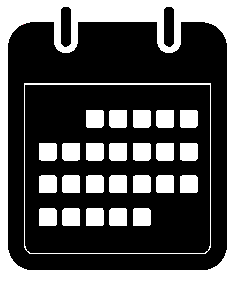 1-7 May -> Deaf Awareness Week
2-8 May -> Maternal Mental Health Awareness Week
12 May -> Global Accessibility Awareness Day
15-21 May -> Mental Health Awareness Week




15 May -> International Day of Families
17 May -> International Day against Homophobia, Biphobia, and Transphobia
21 May -> World Day for Cultural Diversity for Dialogue and Development
6
EDI Key Dates 2023 (Non-Religious)
June
LGBTQ+ Pride Month

Gypsy, Roma & Traveller History Month
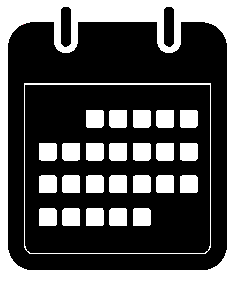 1 June -> Global Day of Parents
6-12 June -> Carer’s Week
18 June -> Father’s Day UK
19-25 June -> Learning Disability Week
19-25 June -> Refugee Week



20 June -> World Refugee Day
21 June -> International Father’s Mental Health Day
22 June -> Windrush Day
26 June-2 July -> DeafBlind Awareness Week
7
EDI Key Dates 2023 (Non-Religious)
July
South Asian Heritage Month (18 July–17 Aug)
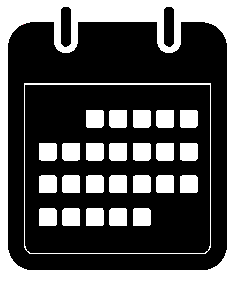 14 July -> International Non-Binary People Day
24 July -> International Self Care Day
8
EDI Key Dates 2023 (Non-Religious)
August
South Asian Heritage Month (18 July–17 Aug)
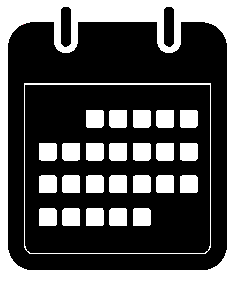 2 August -> Roma Holocaust Memorial Day
12 August -> International Youth Day
9
EDI Key Dates 2023 (Non-Religious)
September
World Alzheimer’s Month
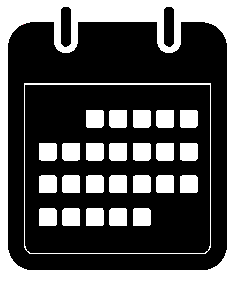 10 September -> World Suicide Prevention Day
15 September -> World Afro Day
18-24 September -> International Week of Happiness at Work
18 September -> International Equal Pay Day
23 September -> Celebrate Bisexuality Day
10
EDI Key Dates 2023 (Non-Religious)
October
Black History Month
Global Diversity Month
Down Syndrome Awareness Month
Breast Cancer Awareness Month
Menopause Awareness Month
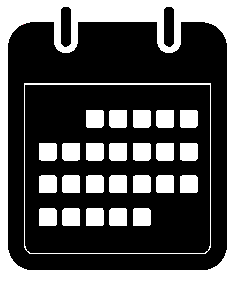 1 October -> International Day of Older Persons
4-10 October -> Dyslexia Awareness Week
7-14 October -> National Work Life Week
10 October -> World Mental Health Day 
11 October -> National Coming Out Day
15-21 October -> Invisible Disabilities Week


18 October -> International Pronouns Day 
18 October -> World Menopause Day 
20 October -> Wear Red to Work Day 
22 October -> International Stuttering Awareness Day 
26 October -> Intersex Awareness Day 
30 October–3 November -> International Stress Awareness Week
11
EDI Key Dates 2023 (Non-Religious)
November
Men’s Health Awareness Month

UK Disability History Month (16 Nov – 15 Dec)
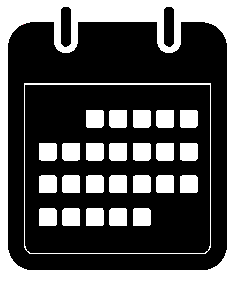 1 November -> National Stress Awareness Day
13-19 November -> Transgender Awareness Week
16 November -> International Day of Tolerance
19 November -> International Men’s Day
20 November -> Transgender Day of Remembrance
25 November -> International Day for the Elimination of Violence against Women
12
EDI Key Dates 2023 (Non-Religious)
December
UK Disability History Month (16 Nov – 15 Dec)
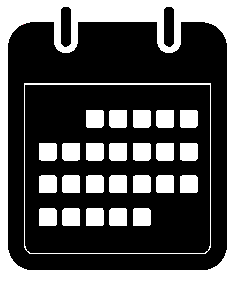 1 December -> World AIDS Day
3 December -> International Day of Persons with Disabilities
10 December -> Human Rights Day
13